Transparency
SOAR Annual Conference
Access to Justice: Change the Culture, Shift the Paradigm
November 6, 2014


Maureen Boon 
Senior Advisor, Executive Office
College of Physicians and Surgeons of Ontario
QUALITY PROFESSIONALS  | HEALTHY SYSTEM  | PUBLIC TRUST
Overview
The CPSO

Transparency Initiative
Current approach
Future plans
Self-regulation
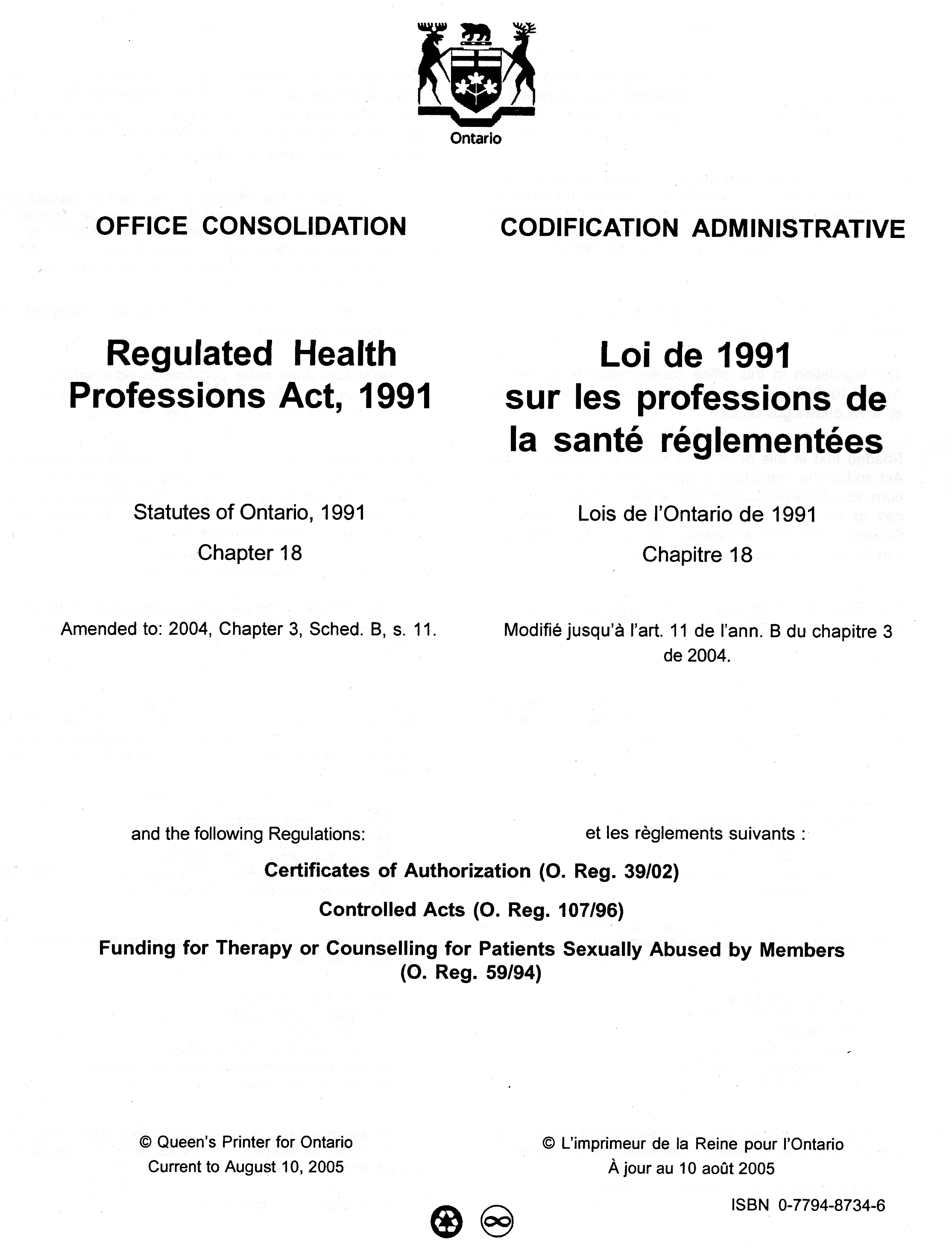 A privilege granted by government to health professions, in law.

Regulated Health Professions Act, 1991

CPSO regulates the profession in the public interest.
Public Trust
Information provided to the public (about processes, outcomes, or members) should enhance public trust and/or safety.
Transparency
Processes
Accessibility
Awareness of the CPSO is relatively low
However, Google….
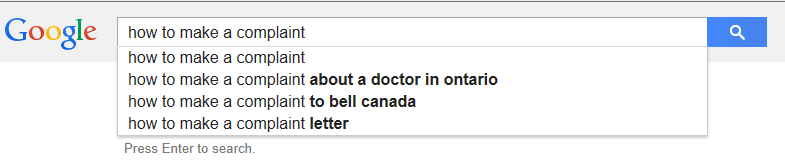 [Speaker Notes: Info has to be more than accessible – public must have trust in the processes…..]
Making a Complaint
Patients can call to discuss concerns

Information about process is available on the website

Complaints need to be made in writing or other permanent form (disc or tape)
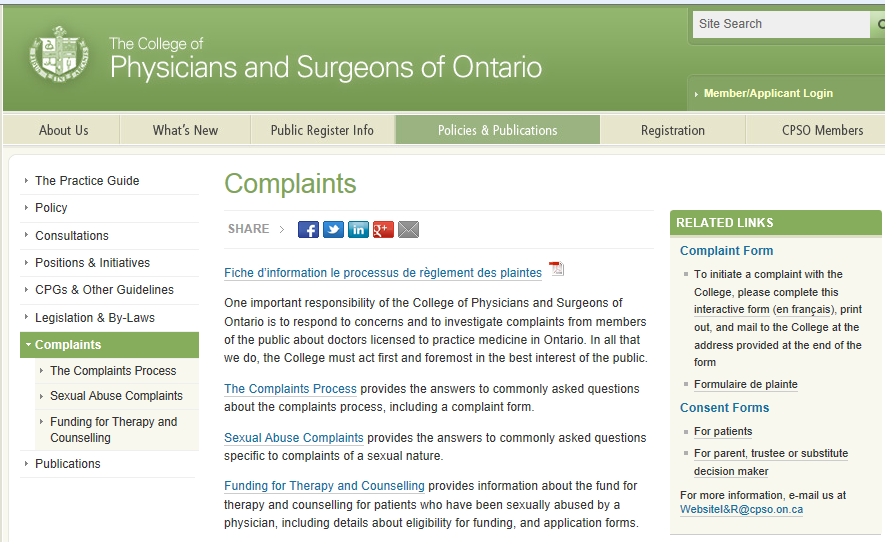 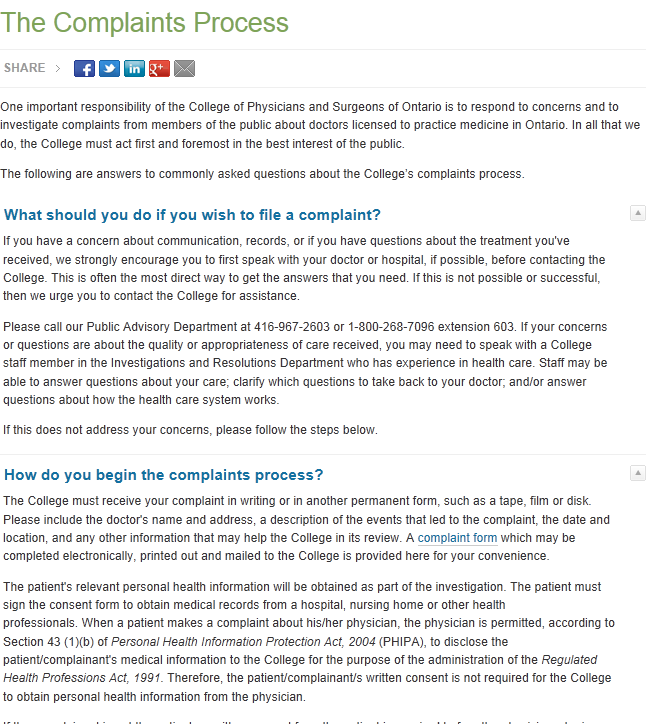 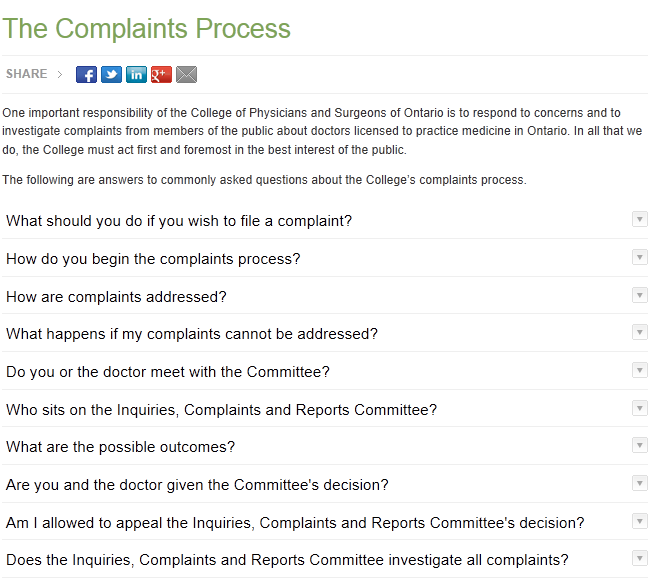 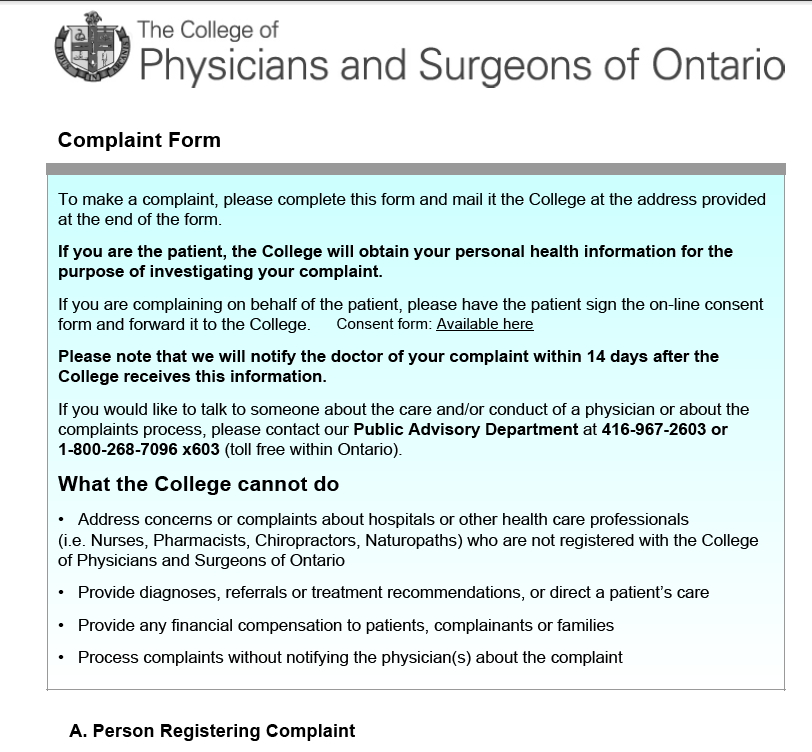 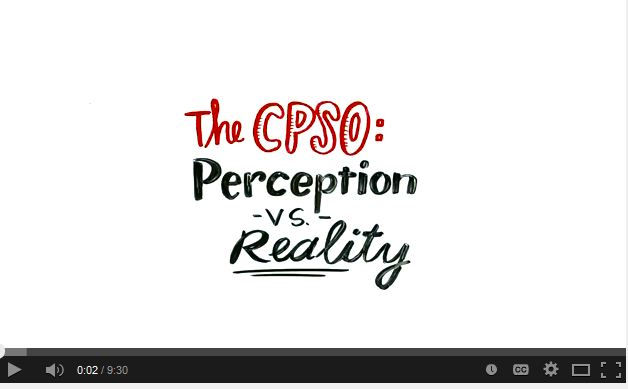 Members
CPSO Public Register
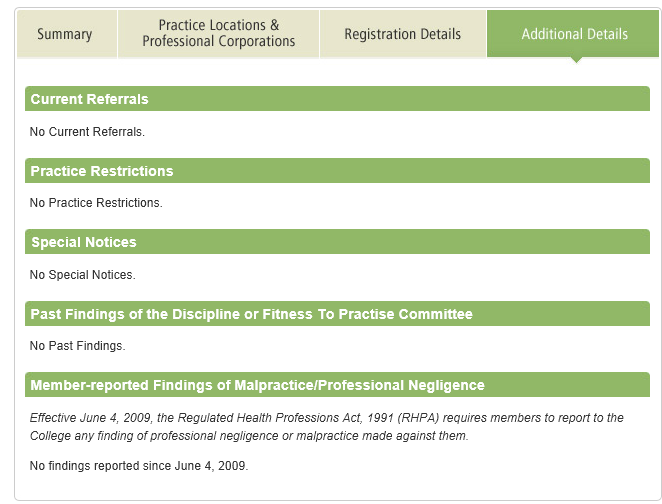 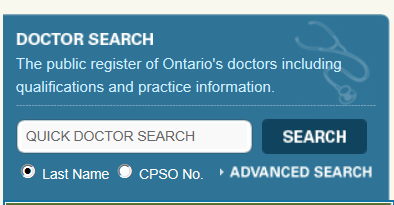 Outcomes
Inquiries, Complaints & Reports Committee (ICRC) - Outcomes
No further action
Written Advice 
Specified Continuing Education or Remediation Programs (SCERPs)
Oral Caution
Referral to the Discipline Committee
Interim Suspension
20
CPSO ICRC Outcomes
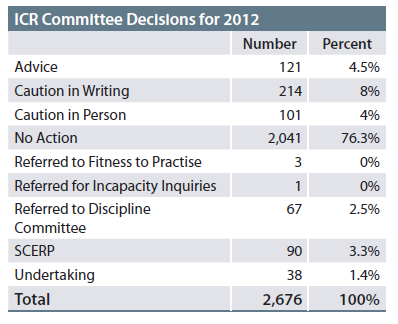 [Speaker Notes: Not 67 physicians.  Multiple complaints often re number of docs.  (highest number of docs referred in a year has been 53).]
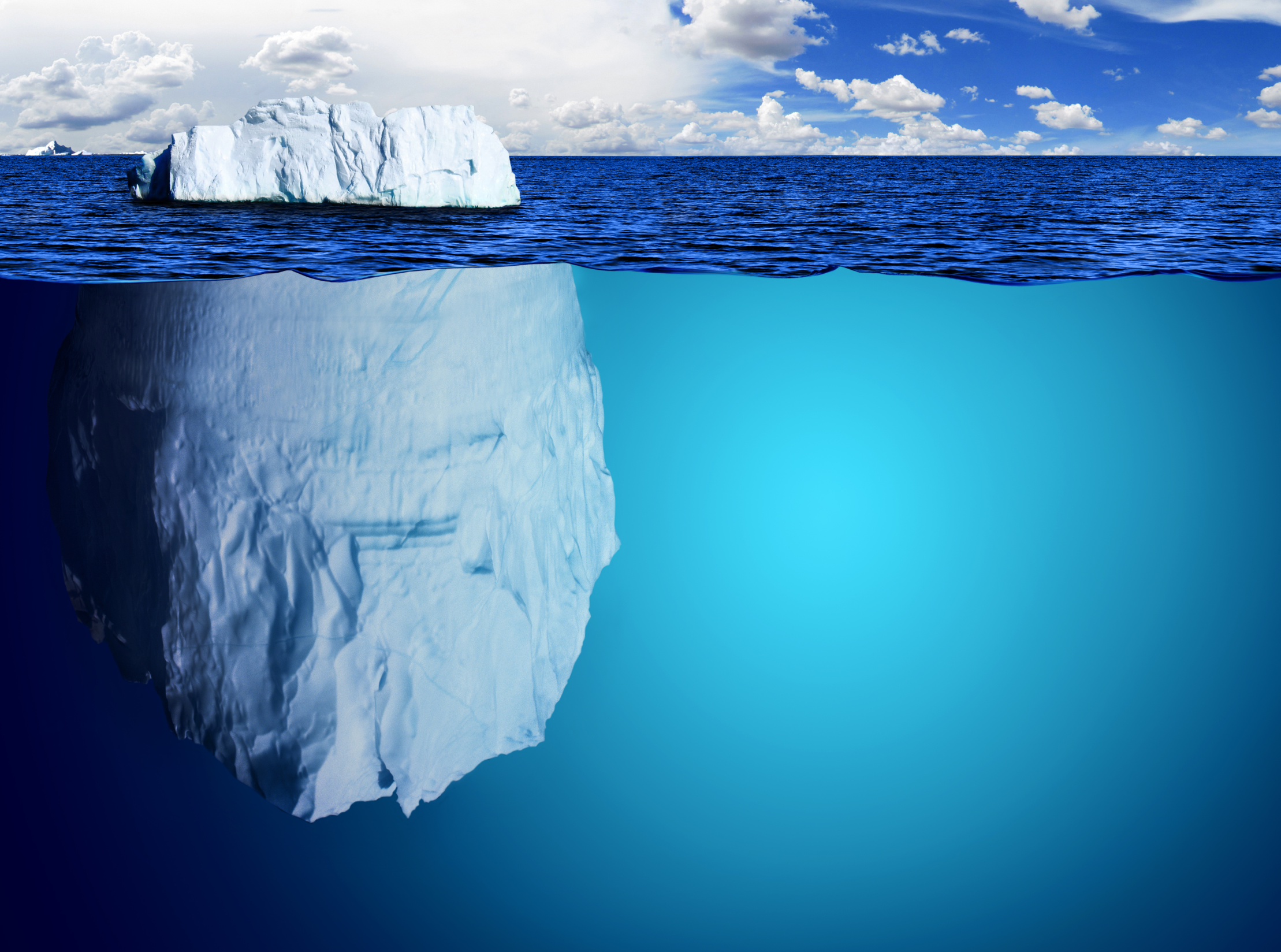 Discipline  (public) 70
Complaints (not public) 2606
[Speaker Notes: 2012 data]
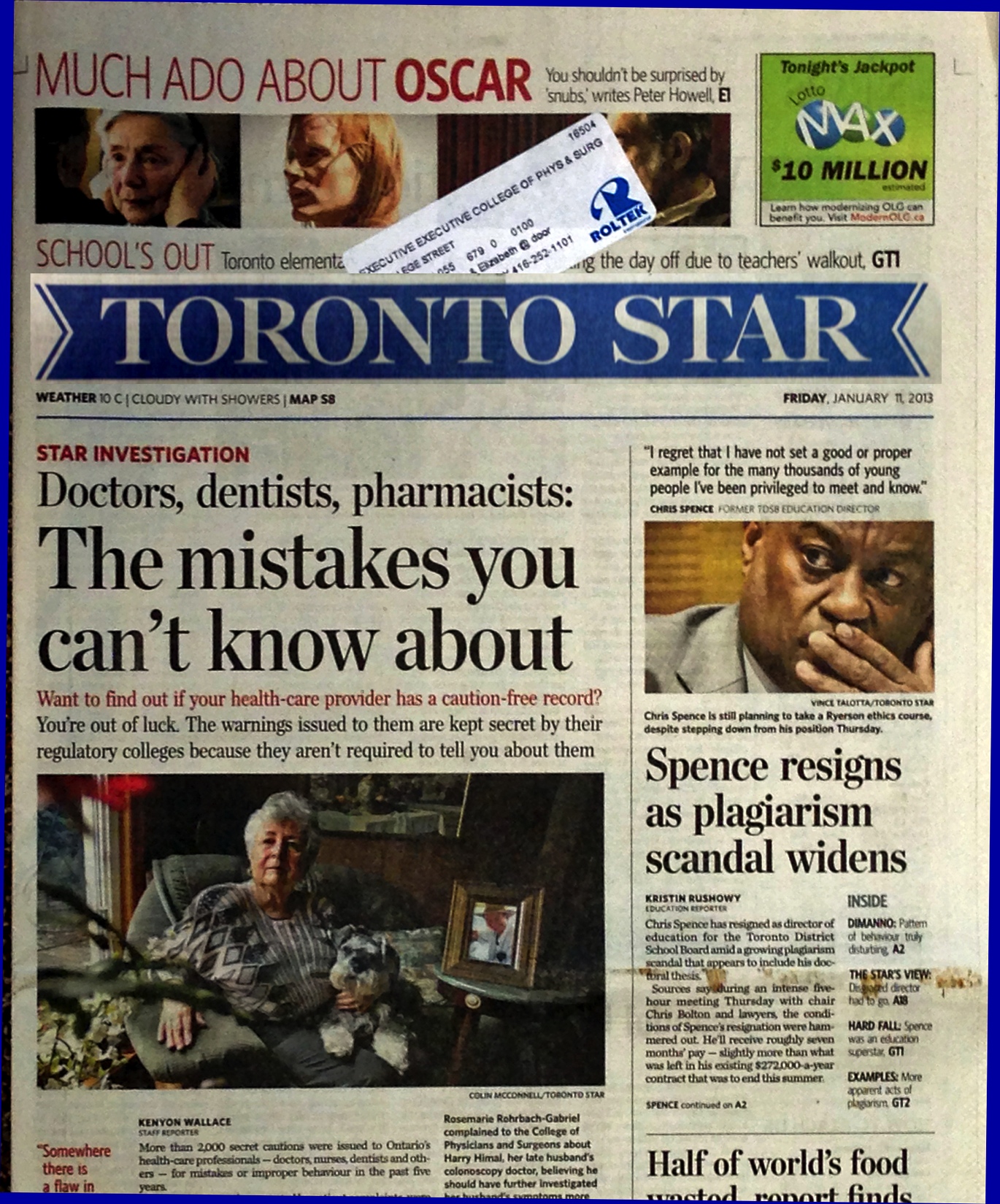 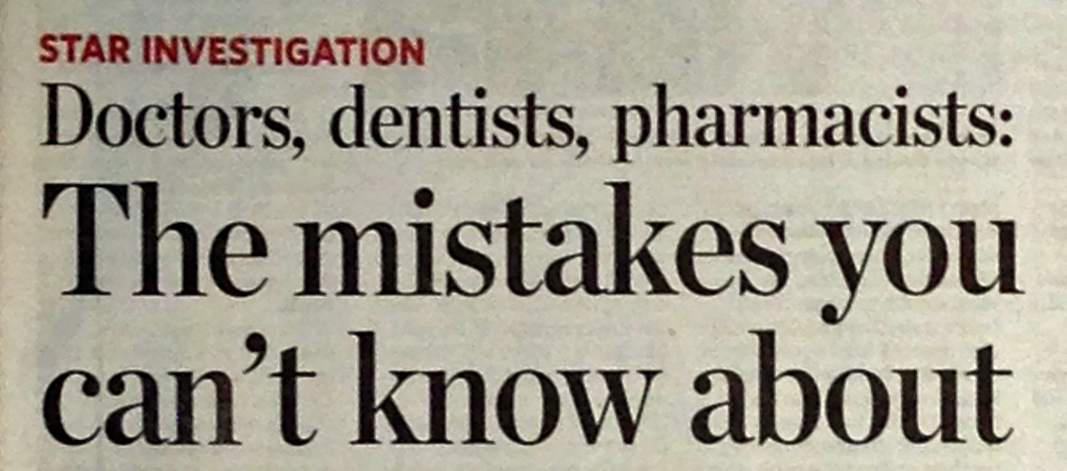 ‘patients have no way of finding out from the colleges if their health care providers have been cautioned’
‘…the balance has shifted unnecessarily away from transparency and openness.’
‘…privacy laws are not an excuse to promote secrecy.  All too often though, that is exactly what is happening.’
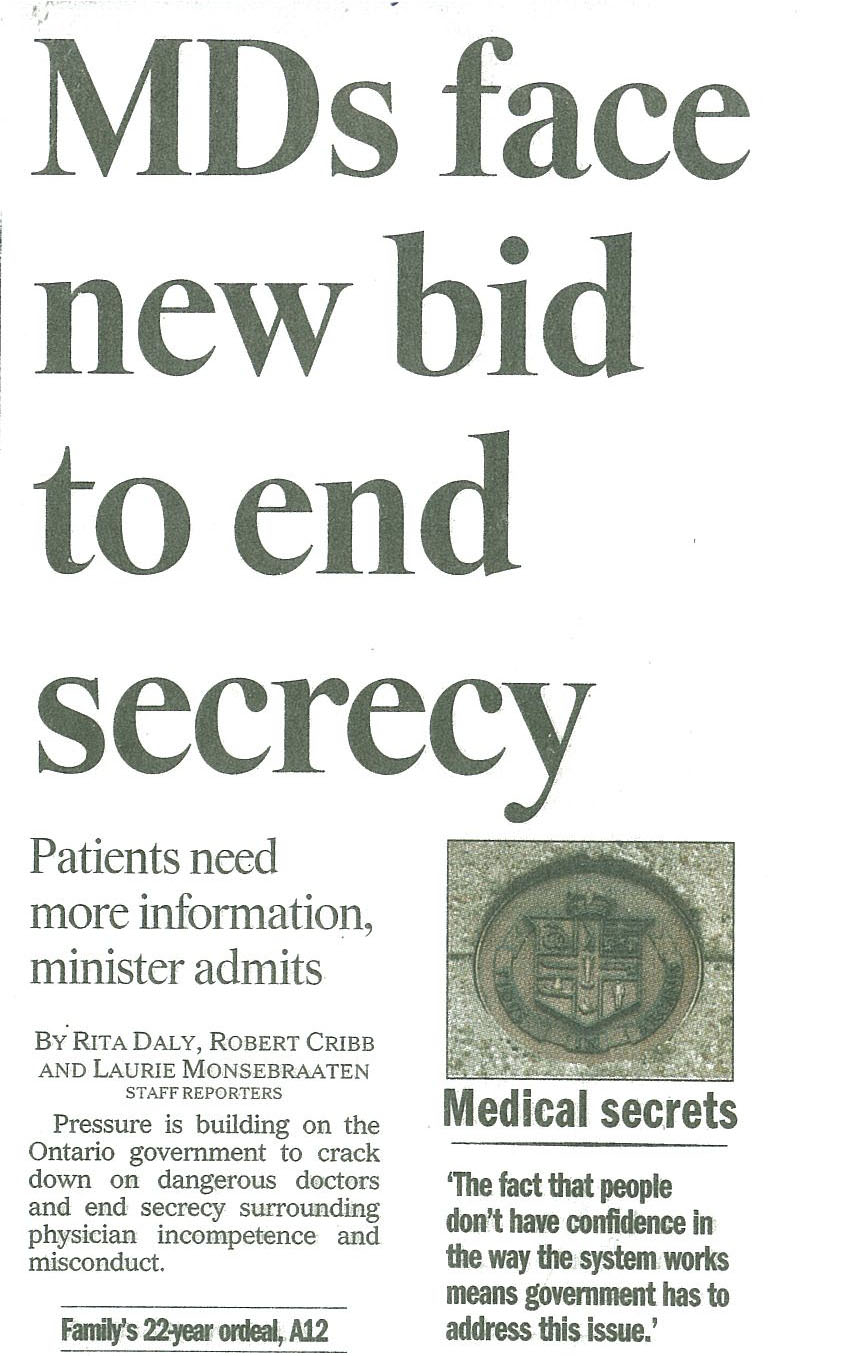 Pressures: Media
26
Advisory Group for Regulatory Excellence (AGRE)
Colleges of
AGRE Approach
Complex issues need careful consideration

Transparency is not just about member- specific information (processes and outcomes as well)
AGRE Transparency Project
Transparency Principles
Public trust requires information
More information improves choice and accountability
Information should support #2
How the information is provided matters
Transparency Principles
Remediation protects the public and requires confidentiality
Balance*
More risk requires more transparency
Consistency
Phase 1: Member-specific recommendations
Information to be made public:
Date of referral to DC
DC Status
Full Notice of Hearing
Criminal findings of guilt (if relevant)
Bail conditions (if relevant)
Non-members practising illegally
Phase 1:  General Recommendations
Enhanced info on websites
Info available on website ASAP
Consistent approach to #/names of ICRC outcomes and definitions/criteria
External review of register search function to evaluate clarity of info and ease of search
Phase 2:  Member-specific Recommendations
Information to be made public:
Names of former members
Health facility privileges
Criminal charges (if relevant)
Licences – other jurisdictions (if known)
Discipline findings – other jurisdictions (if known)
Discipline Committee – no findings
Phase 2:  Member-specific Recommendations
Undertakings
ICRC:  Oral cautions
ICRC: SCERPS
Phase 2:  General Recommendation
Increased focus on data analysis to inform regulatory activities and public reporting
Media
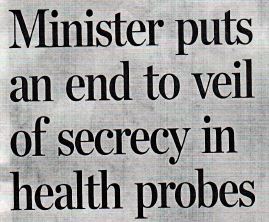 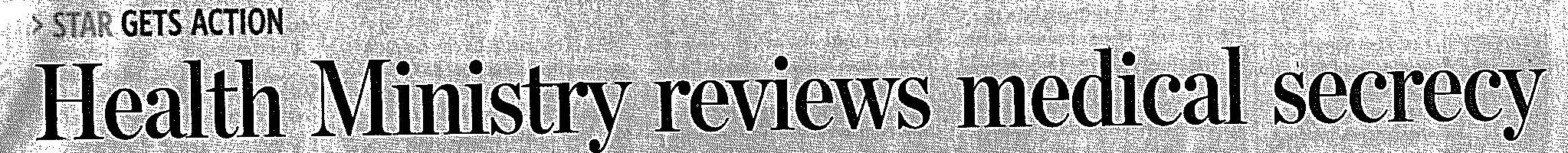 37
Minister’s Letter – Oct 4, 2014
Make transparency a priority

Take steps to develop and establish measures that will continuously increase transparency in College processes and decision-making
Strengthen existing measures
New measures to increase transparency
Next Steps
Responses to Minister by Dec 1/14

Usability review of CPSO register functions to be completed by end 2014

Implementation of recommendations in 2015
Website Goals
Creating meaningful links within the site

Making information intuitive, easy to find, clear and easy to understand

Plain language (easier said than done)
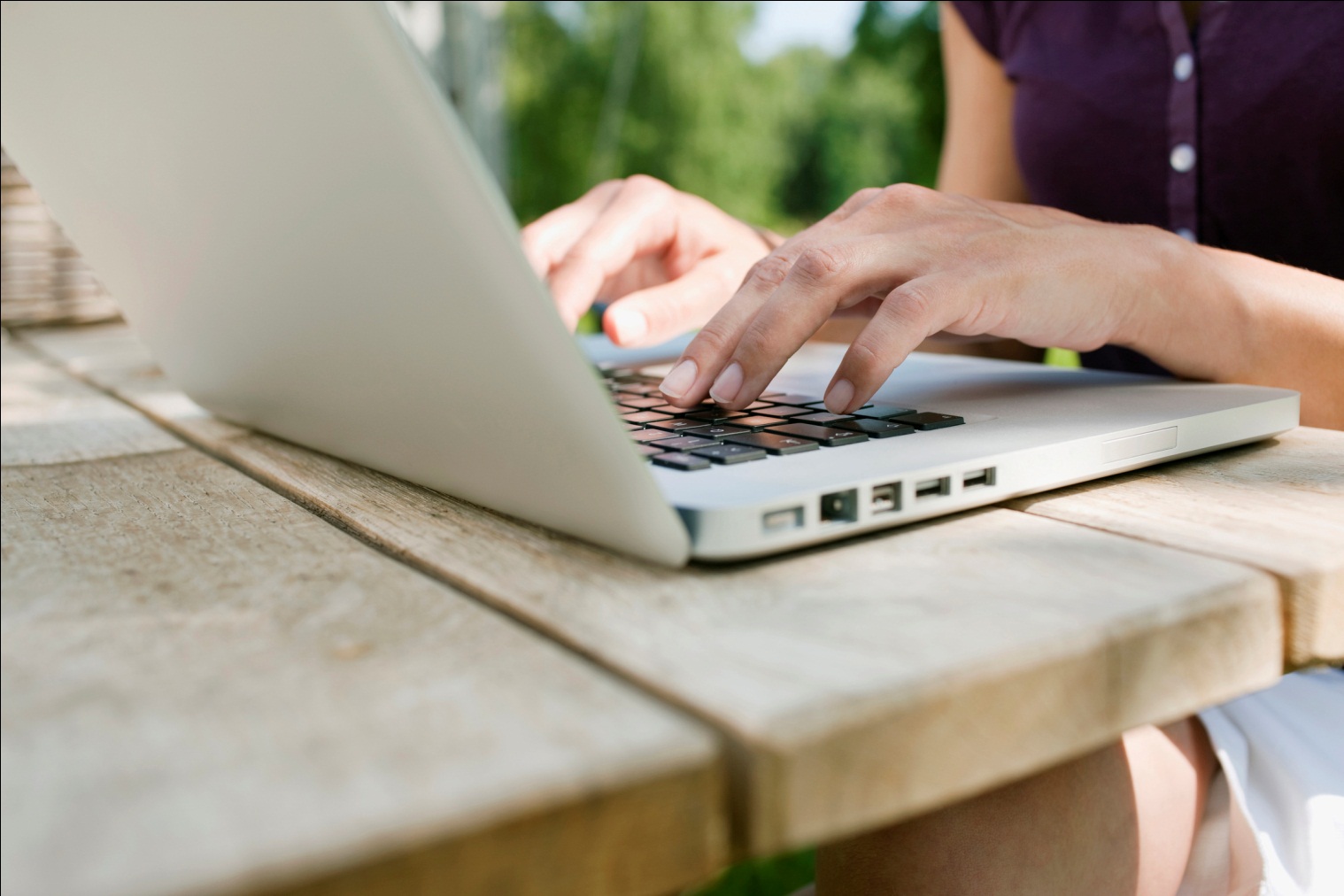 www.cpso.on.ca
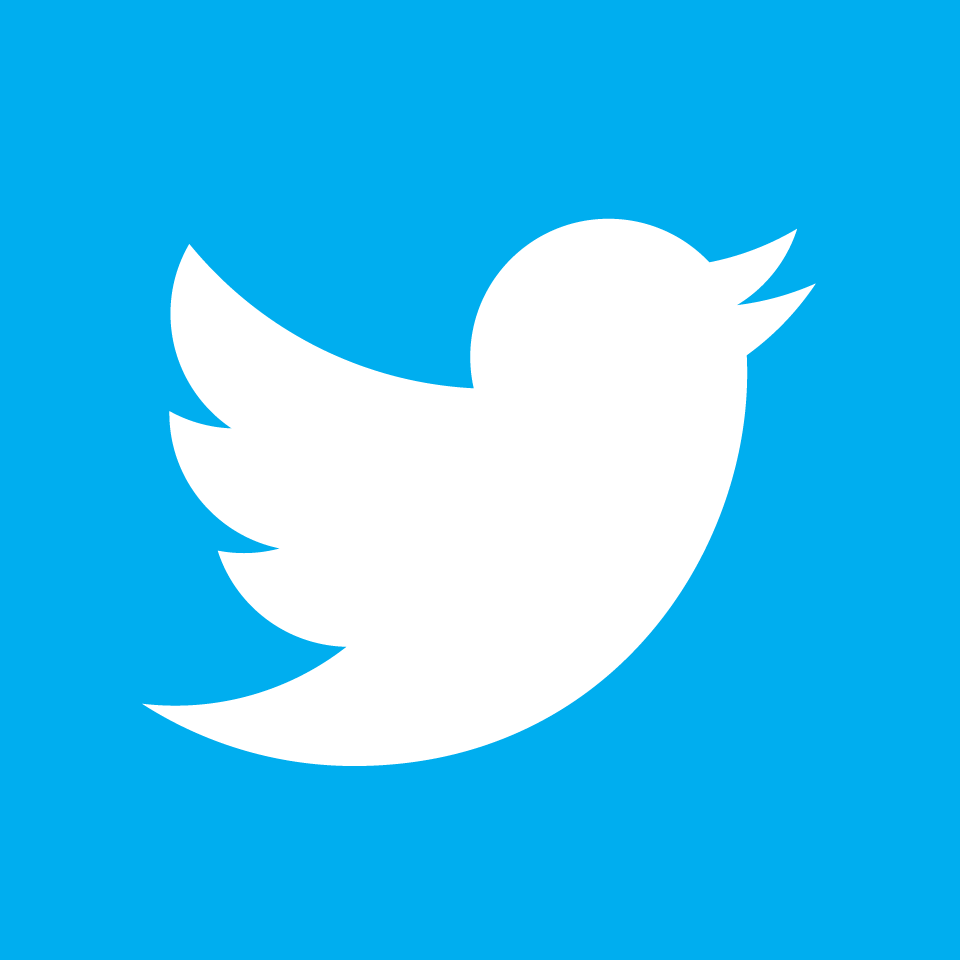 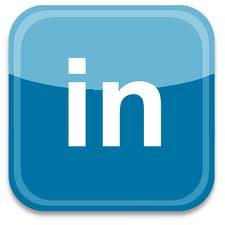 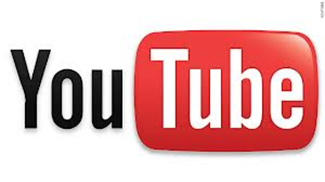